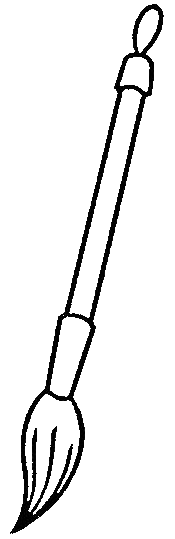 水墨主题模板
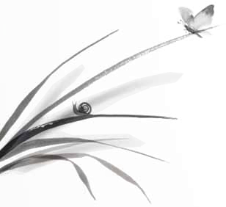 商务通用模板
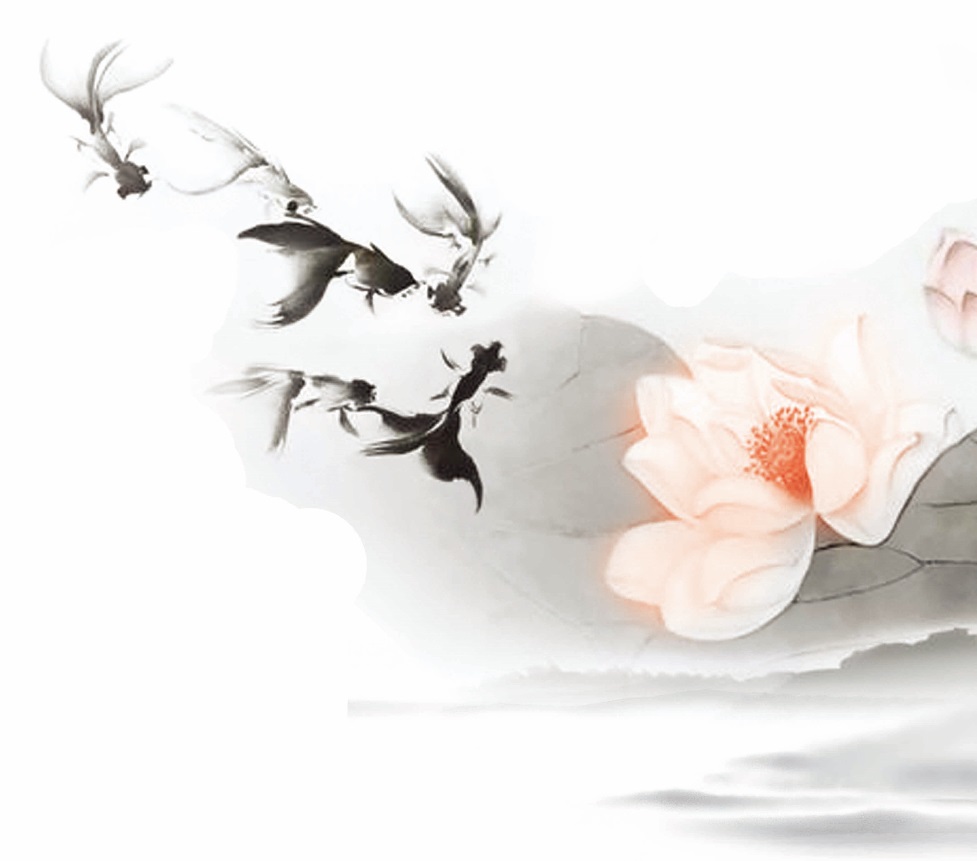 汇报人：xiazaii
汇报时间：xx年x月
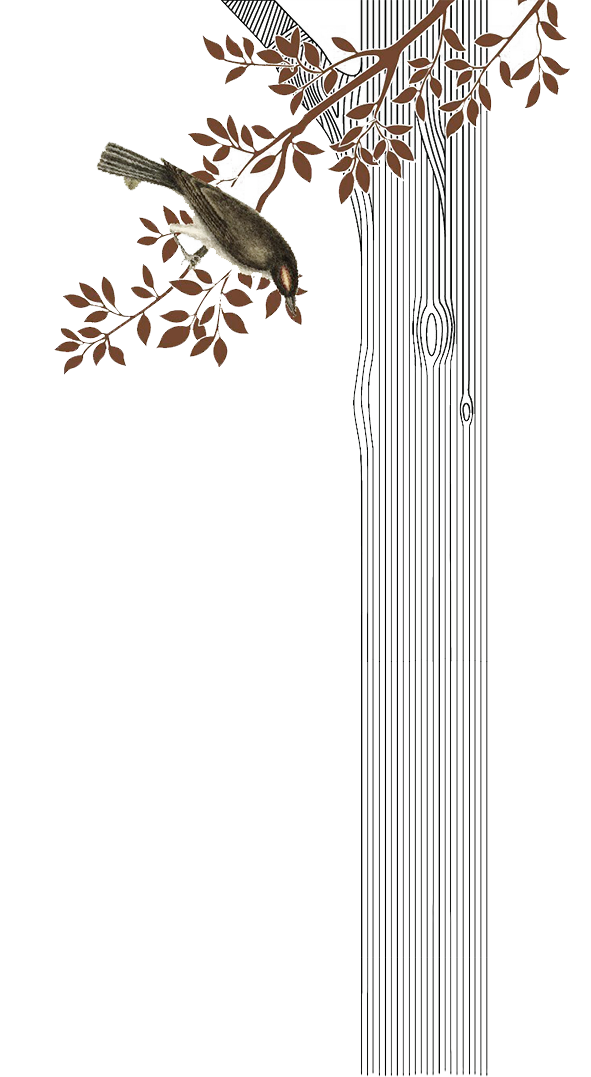 目录
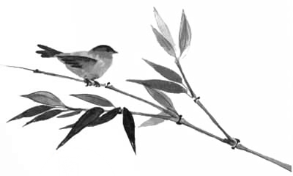 请插入标题
请插入标题
请插入标题
请插入标题
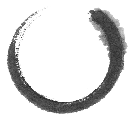 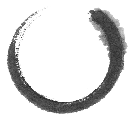 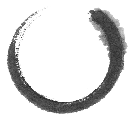 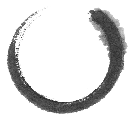 一
二
三
四
请插入标题一
请在这里
输入副
标题输入文字
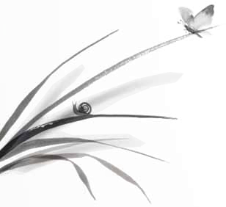 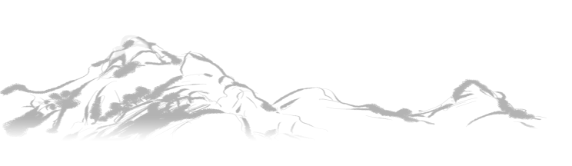 请  插  入  标  题  一
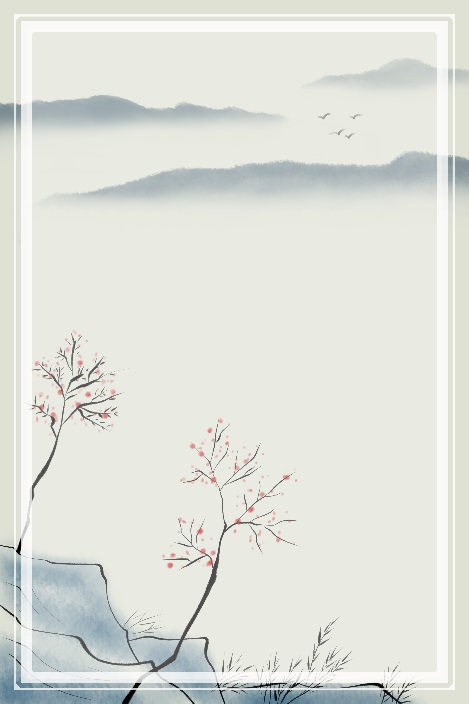 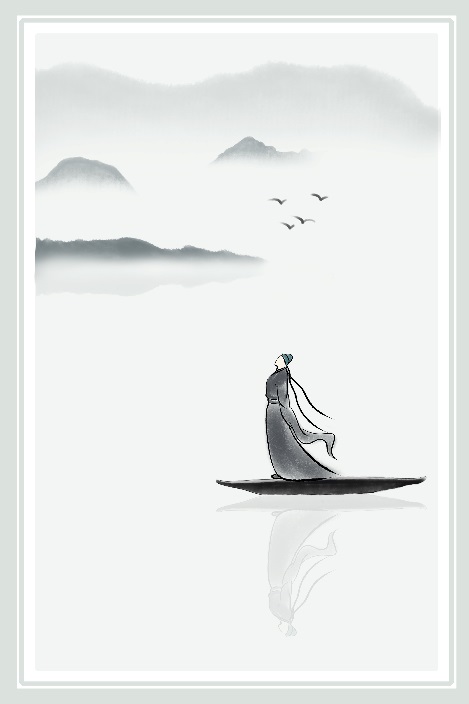 标题
水墨主题模板
请在此处添加文字
水墨主题模板
请在此处添加文字
水墨主题模板
请在此处添加文字
标题
水墨主题模板
请在此处添加文字
水墨主题模板
请在此处添加文字
水墨主题模板
请在此处添加文字
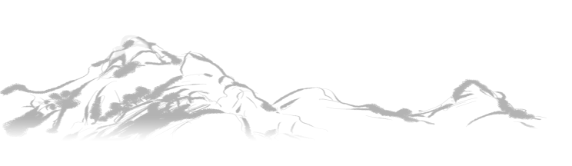 请  插  入  标  题  一
水墨主题请在此输入文字  水墨主题请在此输入
文字  水墨主题请在此输入文字 水墨主题请在此输入文字
水墨主题请在此输入文字  水墨主题请在此输入
文字  水墨主题请在此输入文字 水墨主题请在此输入文字
水墨主题请在此输入文字  水墨主题请在此输入
文字  水墨主题请在此输入文字 水墨主题请在此输入文字
请在这里输入标题
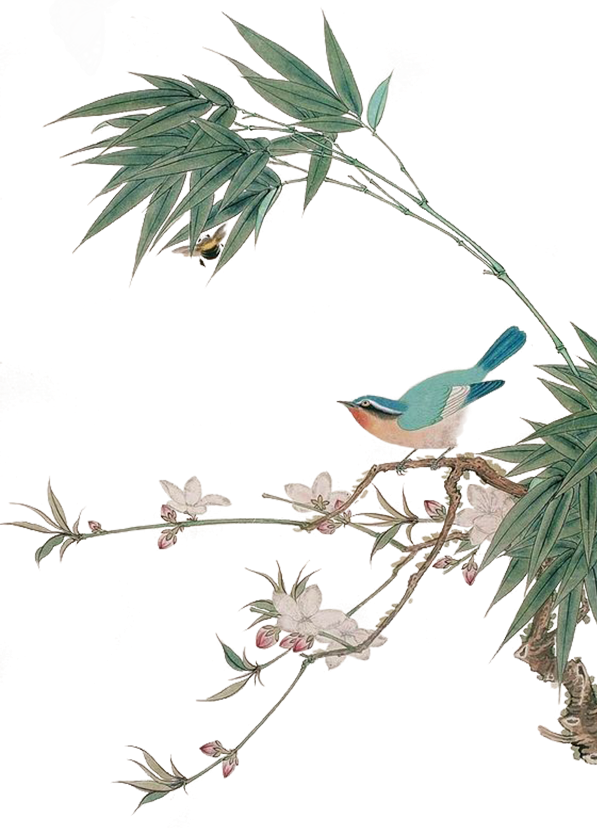 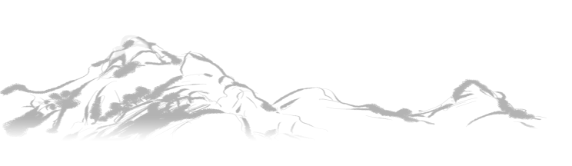 请  插  入  标  题  一
水墨主题请在此输入文字  水墨主题请在此输入
文字  水墨主题请在此输入文字 水墨主题请在
此输入文字
请在这里输入标题
水墨主题请在此输入文字  水墨主题请在此输入
文字  水墨主题请在此输入文字 水墨主题请在
此输入文字
请在这里输入标题
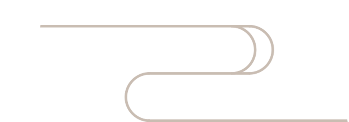 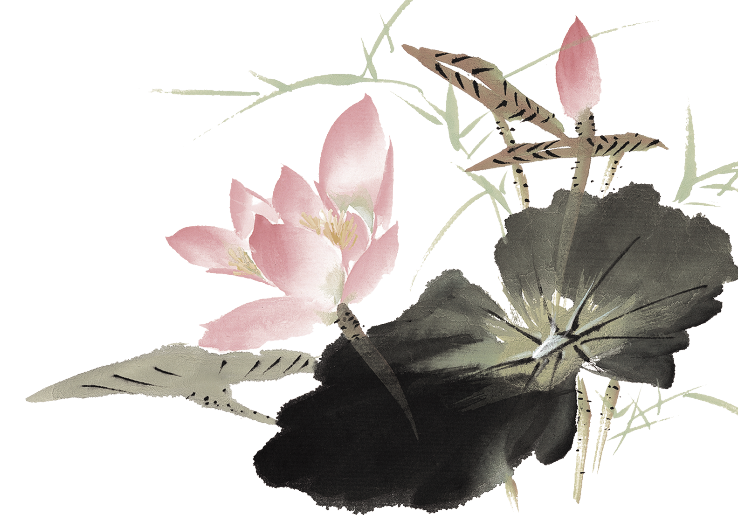 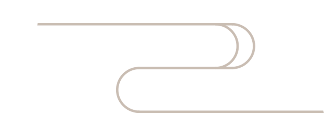 请插入标题二
请在这里
输入副
标题输入文字
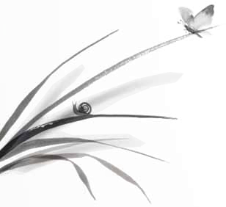 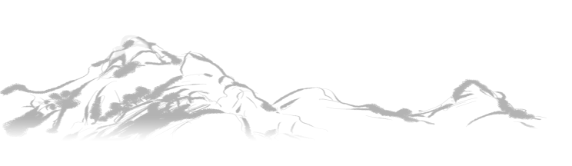 请  插  入  标  题  二
请在这里输入标题
水墨主题请在此输入文字  水墨
主题请在此输入文字  水墨主题
请在此输入文字
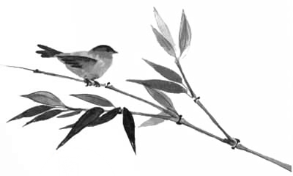 请在这里输入标题
水墨主题请在此输入文字  水墨
主题请在此输入文字  水墨主题
请在此输入文字
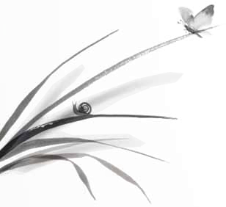 请在这里输入标题
水墨主题请在此输入文字  水墨
主题请在此输入文字  水墨主题
请在此输入文字
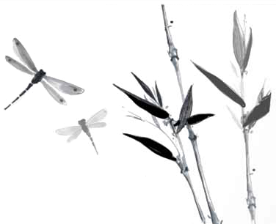 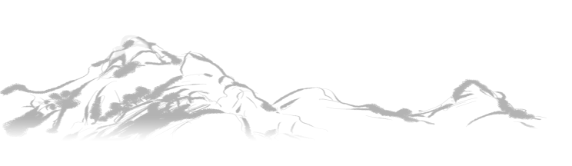 请  插  入  标  题  二
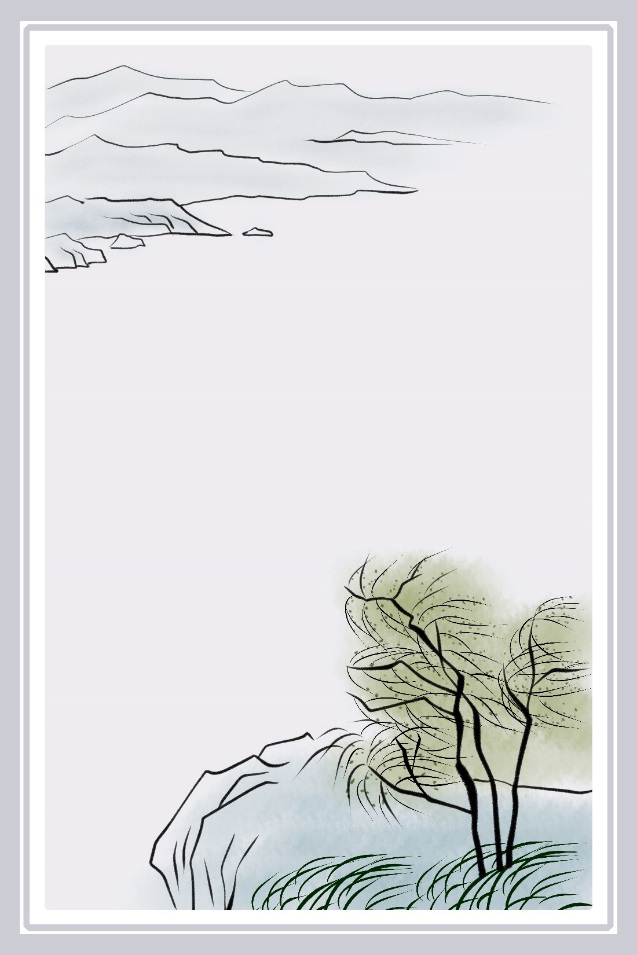 请在这里输入标题

水墨主题请在此输入文字  水墨主题请在此输入文字  水墨主题请在此输入文字 水墨主题请在此输入文字 

水墨主题请在此输入文字 水墨主题请在此输入文字 

水墨主题请在此输入文字
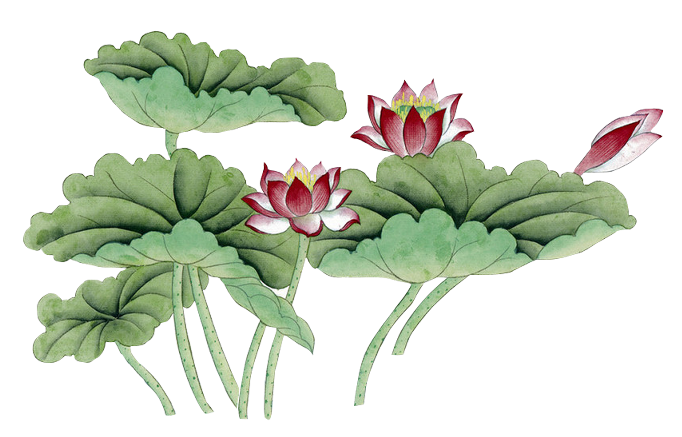 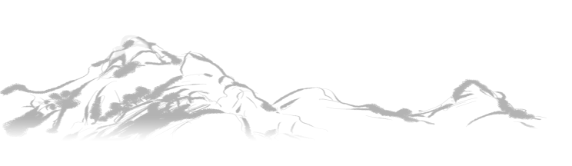 请  插  入  标  题  二
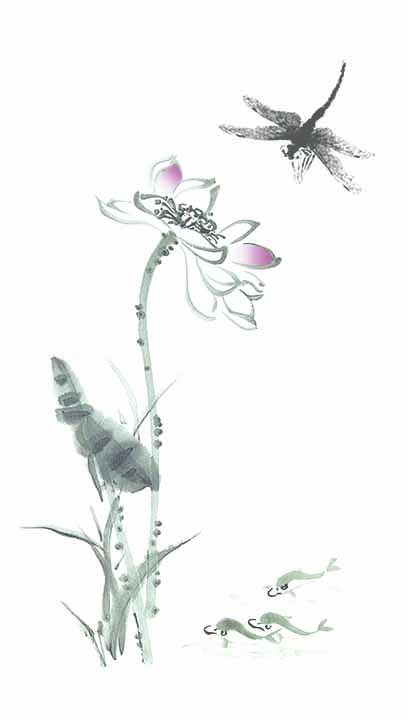 水墨主题请在此输入文字
水墨主题请在此输入文字  水墨主题请在此输入
文字 水墨主题请在此输入文字 水墨主题请在此
输入文字 水墨主题请在此输入文字
水墨主题请在此输入文字
水墨主题请在此输入文字  水墨主题请在此输入
文字 水墨主题请在此输入文字 水墨主题请在此
输入文字 水墨主题请在此输入文字
输入标题
水墨主题请在此输入文字
水墨主题请在此输入文字  水墨主题请在此输入
文字 水墨主题请在此输入文字 水墨主题请在此
输入文字 水墨主题请在此输入文字
请插入标题三
请在这里
输入副
标题输入文字
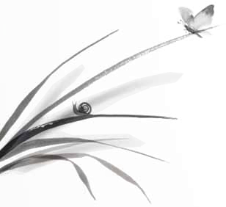 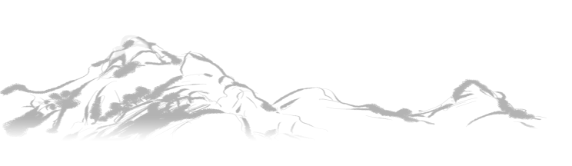 请  插  入  标  题  三
请在这里输入标题
水墨主题请在此输入文字  水
墨主题请在此输入文字  水墨
主题请在此输入文字 水墨主
题请在此输入文字 

主题请在此输入文字 水墨主
题请在此输入文字
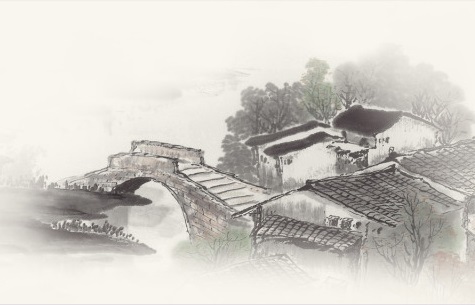 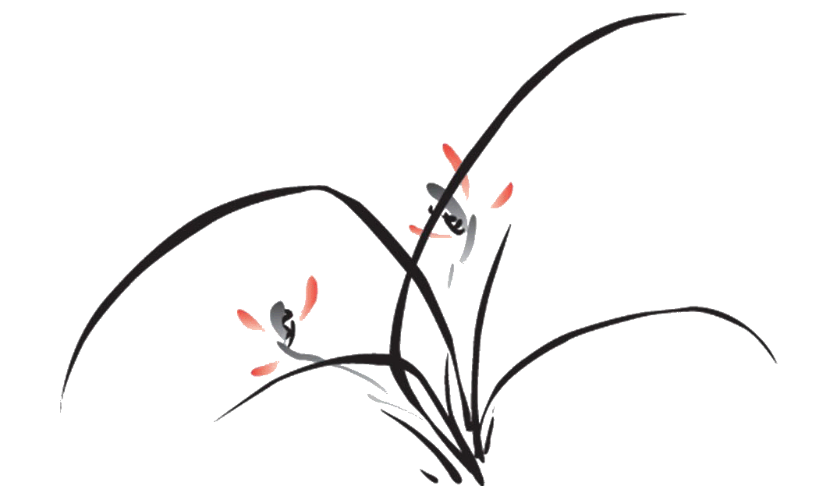 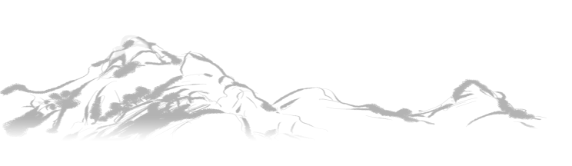 请  插  入  标  题  三
水墨主题请在此
输入文字  水墨
主题请在此输入
文字  水墨主题
请在此输入文字 
水墨主题请在此
输入文字
水墨主题请在此
输入文字  水墨
主题请在此输入
文字  水墨主题
请在此输入文字 
水墨主题请在此
输入文字
水墨主题请在此
输入文字  水墨
主题请在此输入
文字  水墨主题
请在此输入文字 
水墨主题请在此
输入文字
标题
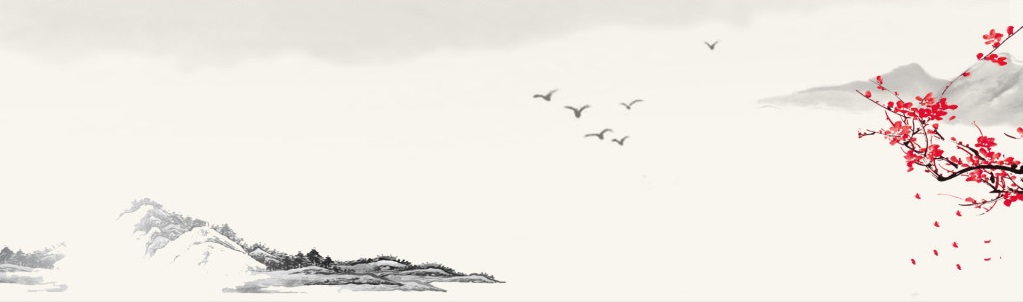 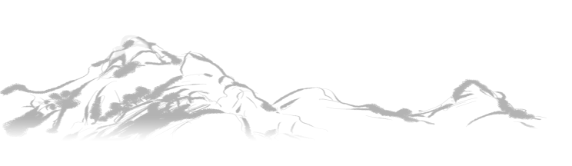 请  插  入  标  题  三
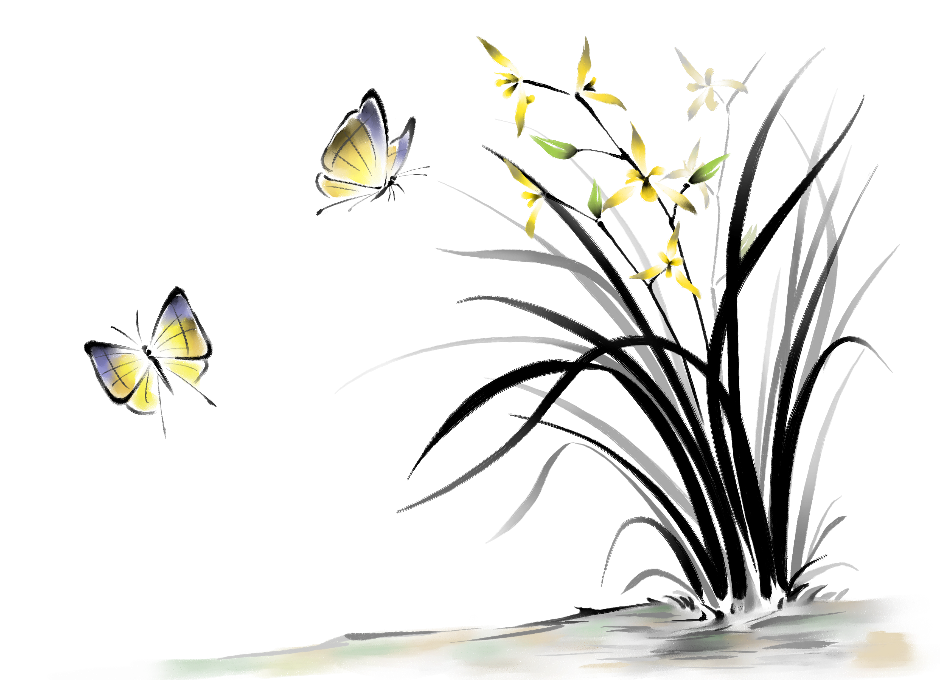 标题
水墨主题模板
请在此处添加文字
水墨主题模板
请在此处添加文字
水墨主题模板
请在此处添加文字
标题
水墨主题模板
请在此处添加文字
水墨主题模板
请在此处添加文字
水墨主题模板
请在此处添加文字
请插入标题四
请在这里
输入副
标题输入文字
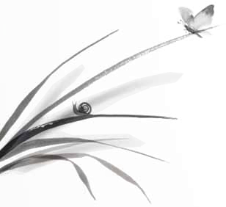 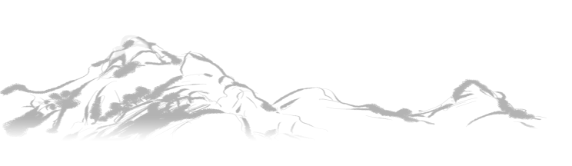 请  插  入  标  题  四
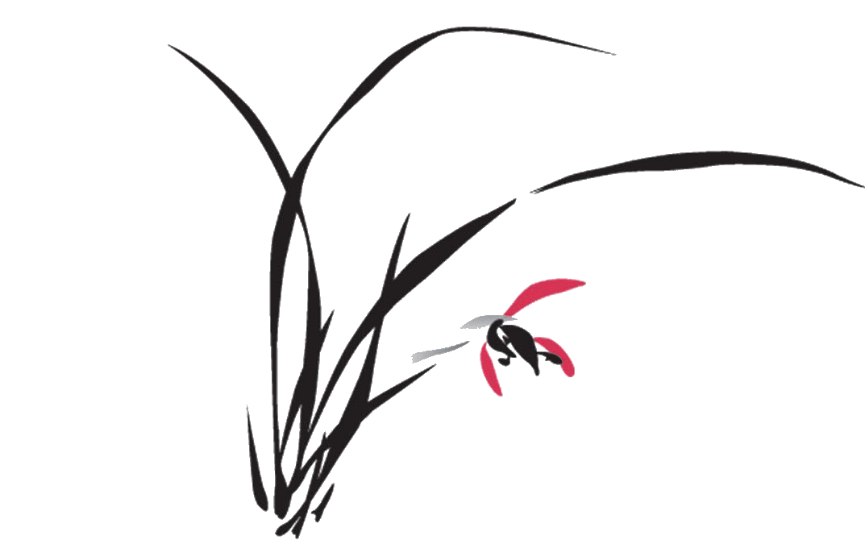 输入标题

水墨主题请在此输
入文字  水墨主题
请在此输入文字水
墨主题请在此输入
文字 水墨主题请
在此输入文字 主
题请在此输入文字
水墨主题请在此输
入文字 
水墨主题请在此输
入文字
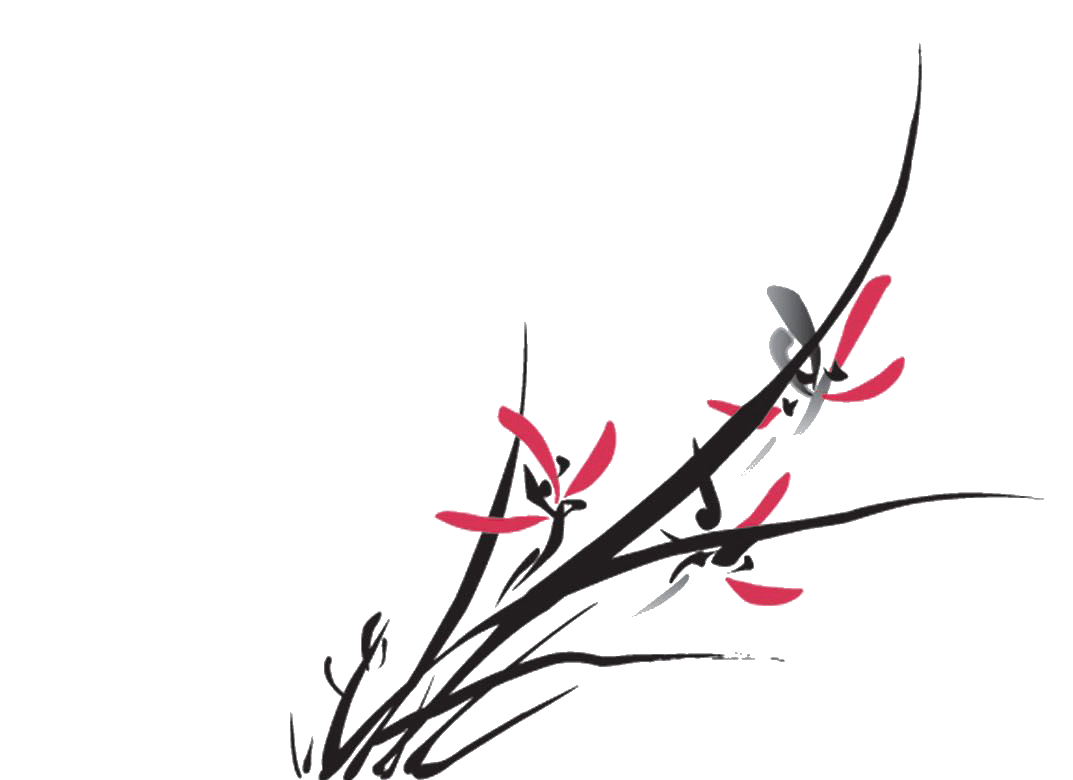 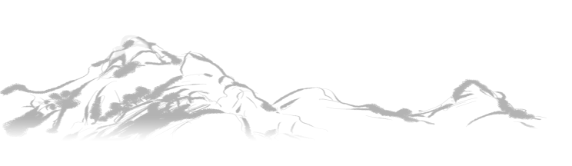 请  插  入  标  题  四
标题
标题
水墨主题请在此
输入文字  水墨
主题请在此输入



文字  水墨主题
请在此输入文字 
水墨主题请在此
输入文字
水墨主题请在此
输入文字  水墨
主题请在此输入



文字  水墨主题
请在此输入文字 
水墨主题请在此
输入文字
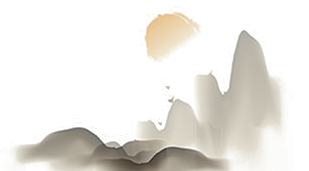 水墨主题请在此输入文字  水墨主题请在此输入文字  水墨主题请在此输
入文字水墨主题请在此输入文字  水墨主题请在此输入文字  水墨主题请
在此输入文字
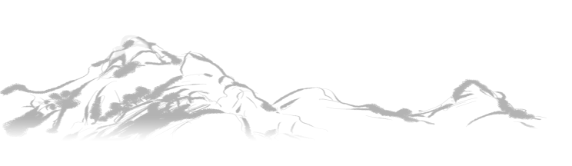 请  插  入  标  题  四
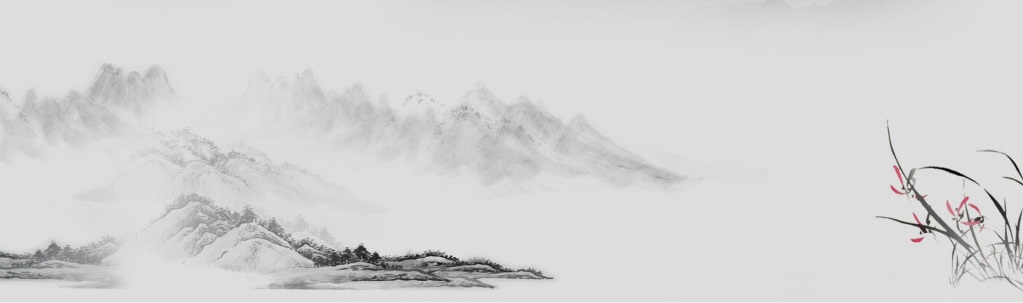 水墨主题请在此输入文字
水墨主题请在此输入文字  水墨主题请在此输入文字 水墨主题请在此输入文
字水墨主题请在此输入文字  水墨主题请在此输入文字
谢谢观看